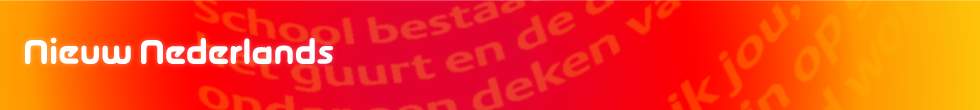 Hoofdstuk 2 Taalverzorging
Formuleren: woordvolgorde in samengestelde zinnen en uitdrukkingen
© Noordhoff Uitgevers bv 2015 					4 gt	2F
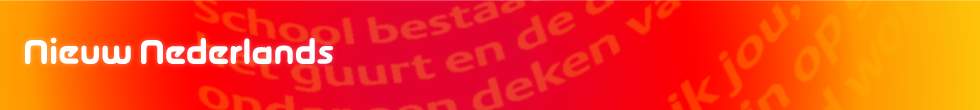 Wat is een samengestelde zin?
Van twee zinnen kun je soms één zin maken:

Ik kom niet naar je feestje. + Ik heb dat weekend voetbalkamp.  =

Ik kom niet naar je feestje, want ik heb dat weekend voetbalkamp.


Tussen de zinnen voeg je dan een voegwoord toe:

Ik kom niet naar je feestje, want ik heb dat weekend voetbalkamp.


De zin die ontstaat, noem je een samengestelde zin.
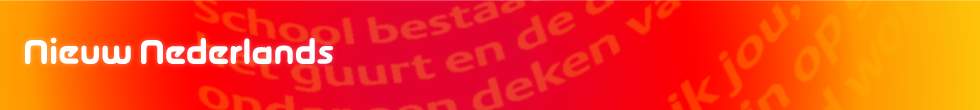 Onderwerp en persoonsvorm in samengestelde zinnen
Bij de voegwoorden en, maar, want moeten de pv en ow naast elkaar staan:
Je mag wel meespelen, maar dan wil ik wel bij jou in het team.
Jos kan niet mee skiën, want hij heeft zijn been gebroken.


Bij voegwoorden zoals omdat, als en terwijl hoeven de pv en ow niet naast elkaar te staan:
Jos kan niet mee skiën, omdat hij zijn been gebroken heeft.
Mijn vader staat te koken, terwijl mijn zusje de tafel dekt.
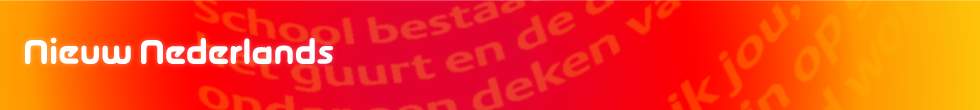 Oefenen
Kies het juiste voegwoord door naar de volgorde van de pv en ow te kijken.

Zaterdag ga ik winkelen want/omdat ik heb een nieuwe jas nodig.

Zaterdag ga ik winkelen want/omdat ik een nieuwe jas nodig heb.

Ik geef je dit cadeautje want/omdat je de liefste van de wereld bent.

Ik ga zo slapen want/omdat het is al laat.
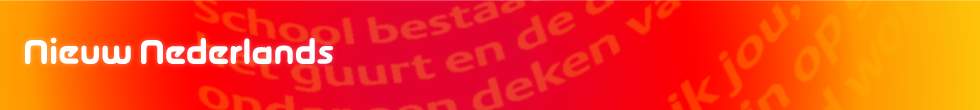 Oefenen
Vul op de lege plekken een voegwoord in. Kies uit: en, maar, als en terwijl. Je mag elk voegwoord maar één keer gebruiken. 

_____ jij de afwas doet, dan zal ik stofzuigen. 

Ik ben dol op pannenkoeken, _______ pizza vind ik lekkerder.

Zaterdag is mijn neefje jarig _____ zondag zijn mijn opa en oma vijftig jaar getrouwd.

Sanne was aan het kletsen, ________ meneer de Vries een som uitlegde.
Als
maar
en
terwijl
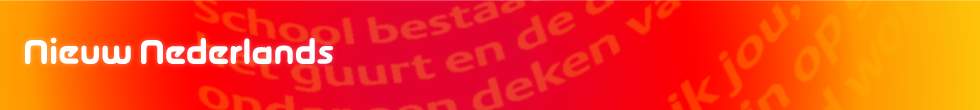 Uitdrukkingen
In uitdrukkingen ligt de woordvolgorde vaak vast.

Daan huilde tranen met tuiten toen hij weer een onvoldoende kreeg.

Sophie is met vlag en wimpel voor haar examen geslaagd.

Het is een enorme klus, maar vele handen maken licht werk.


Kijk bij twijfel over de woordvolgorde in een woordenboek.
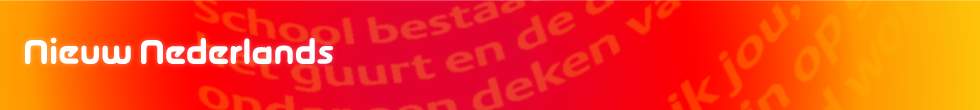 Wat heb je nu geleerd?
Je weet wat een samengestelde zin is.

Je weet in welke volgorde pv en ow moeten staan in een samengestelde zin.